Глобальная сеть
INTERNET. 
Поиск информации
в ней.
ARPANET (англ. Advanced Research Projects Agency Network) в 1969 году
Первый сервер ARPANET был установлен 2 сентября 1969 года
29 октября 1969 года в 21:00 на расстоянии в 640 км
«LOG»      LOGON (команда входа в систему)
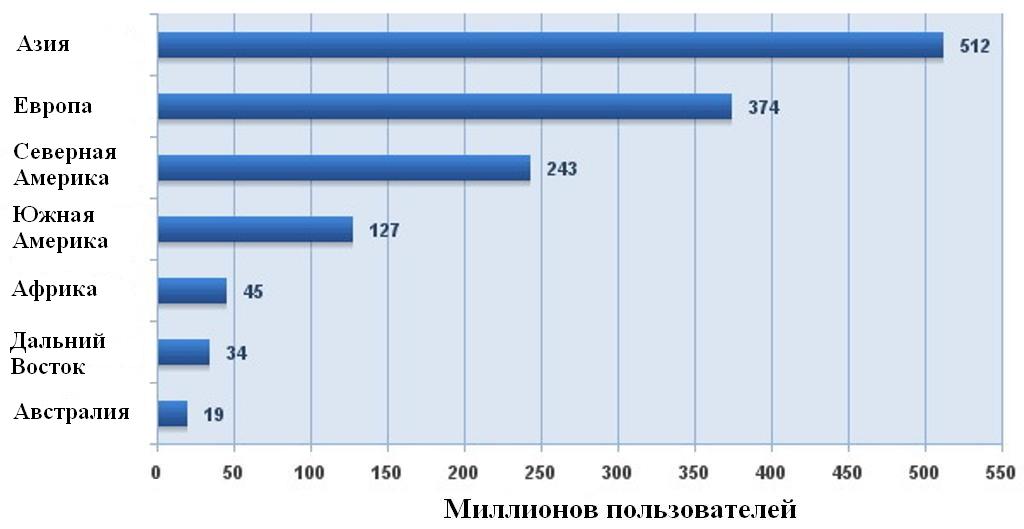 Интернет - это глобальная компьютерная сеть, в которой локальные, региональные и корпоративные сети соединены между собой многочисленными каналами передачи информации с высокой пропускной способностью.
Способ 1: Указание адреса страницы
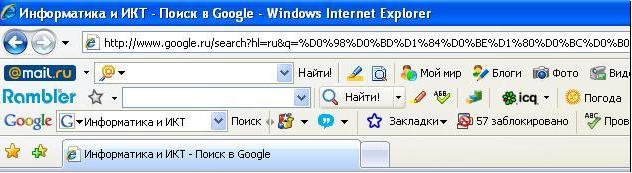 Способ 2: Передвижение по гиперссылкам
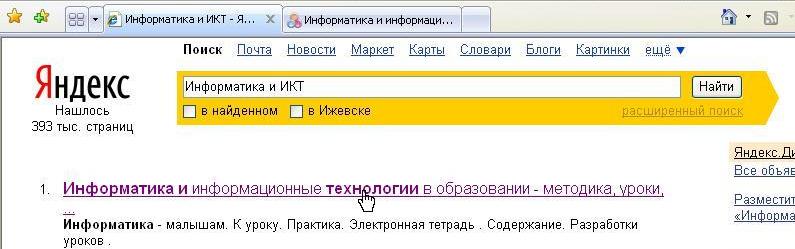 Способ 3: Обращение к поисковой системе
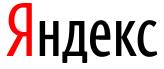 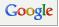 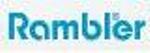 Поисковые системы
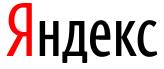 www. yandex.ru
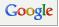 www. google.ru
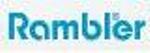 www. rambler.ru
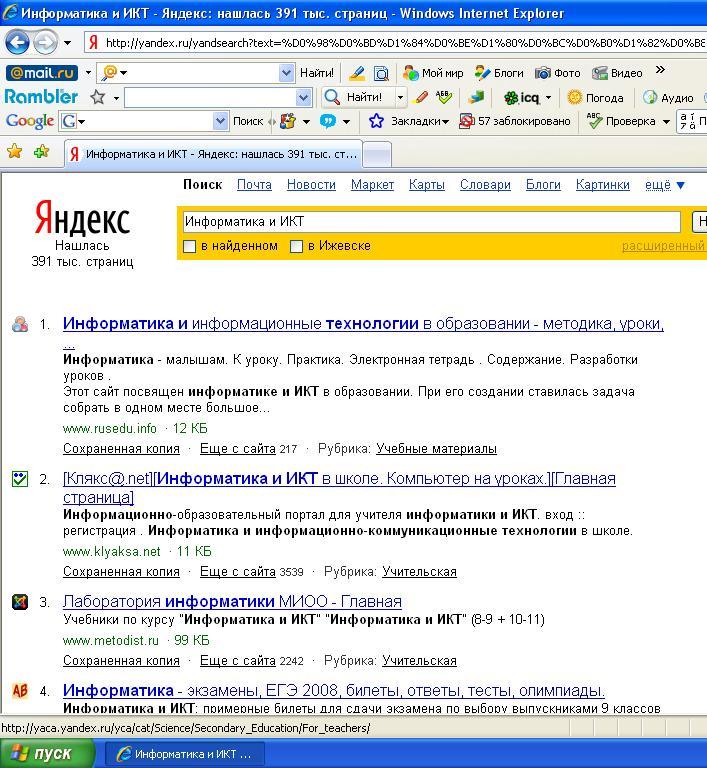 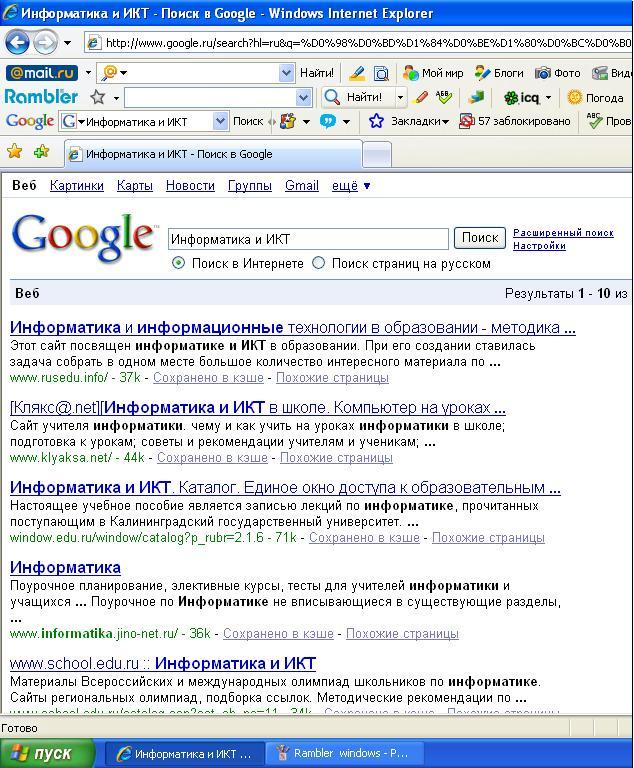 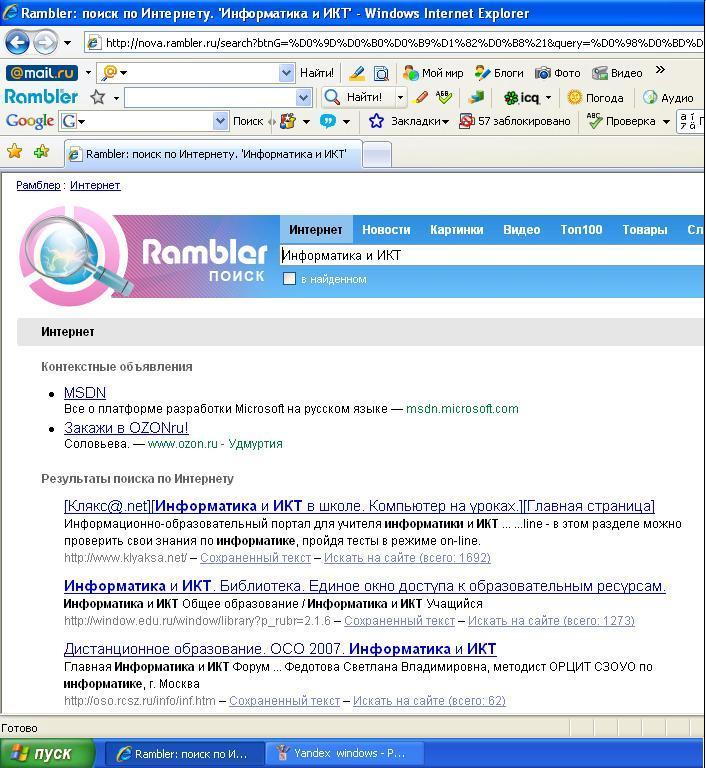